El condicional
What does it mean?
How do I use it?
How do I form it?
Can I practise it?
Are there any irregular forms?
El condicional
What does it mean?
The conditional tense is used whenever we use the 
word ‘would’ before another verb, in English.
Examples:
If I were rich, I would go and live in Australia.
My teacher would give me a detention if I didn’t hand my homework in.
I’d* like to have a cold drink of fizzy water.

NOTE: ‘d is an abbreviation for ‘would’ and is still the conditional.
El condicional
How do I form it?
STEP 1
Take the infinitive		-AR 	-ER	-IR

STEP 2
Add the following endings	-ía, -ías, -ía, -íamos, íais, -ían

EXAMPLES		STEP 1		STEP 2
Hablo 			Hablar 		Hablaría
(I speak)			(Infinitive)	(I would speak)

Me gusta		Gustar		Me gustaría
(I like) 			(Infinitive)	(I’d like)
El condicional
How do I form it?
Are there any irregular forms?
El condicional
!
BEWARE
There are irregular forms of this tense.

THE GOOD NEWS
The 6 endings stay the same. (-ía, -ías, -ía, -íamos, -íais, -ían)

THE BAD NEWS
You need to learn a new stem for each irregular verb.
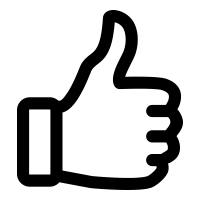 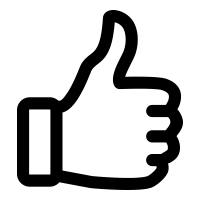 Are there any irregular forms?
El condicional
El condicional
Can I practise it?
-ías
Drag the 6 following conditional endings into the right box
-íais
-íamos
Singular
-ía
-ían
-ía
Plural
El condicional
Can I practise it?
-ías
Now can you fill in the endings to match the translation?
-íais
-íamos
-ía
-ían
-ía
El condicional
Can I practise it?
Now can you translate these? Watch out, they use irregulars.